Crisesin theLate Medieval Church
Ms. Susan M. PojerHorace Greeley H. S.    Chappaqua, NY
Adapted by R. Kolodinski, Glendale HS, Glendale CA
Decline in the Medieval Church
Spiritual Authority
TemporalAuthority
Political &SpiritualPoverty
Papal Plentitude of Power = Secular Papal Monarchy
NO taxing the clergy by State [Clericis Laicos] - 1296
Rota Romana = Church courts… vs. Royal courts - 
Papal Bull [Unam Sanctam] = Church over State - 1302
Marsilius of Padua [Defensor Pacis] = Critic of Papal Abuse of Power- 1324
Specific Crises
New Heresies.
Schism.
Lay Reform.
Conciliarism.
Decline in the Medieval Church
Heresies
Official ChurchBeliefs
TheologicalDifferences
John Wycliffe
Lollards
England
John Huss
Hussites
Bohemia
The Hussite Wars [1420-1436]
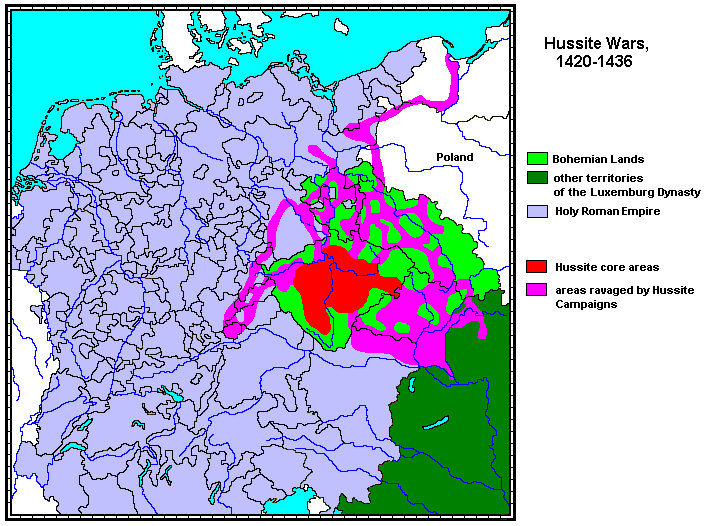 Decline in the Medieval Church
Popes
Church Councils
=Conciliarism
InternalChurch Power
Innocent III
Boniface VIII
The Avignon Papacy[1309-1377]
Pisa
Constance
Basel
The Great Schism:  1378-1417
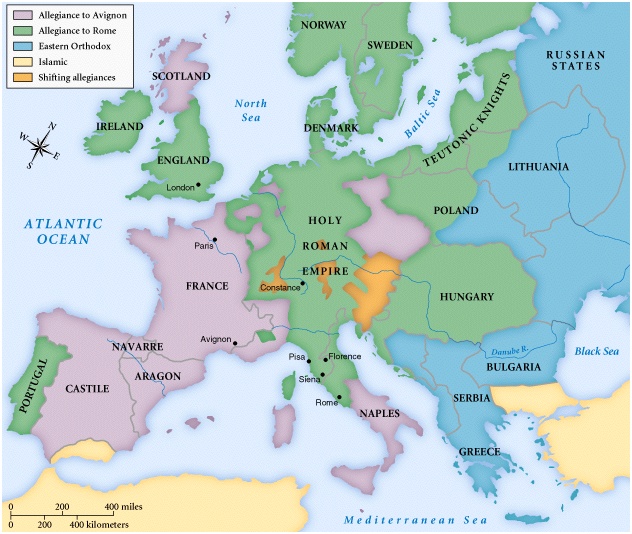 The Avignon Papal Complex
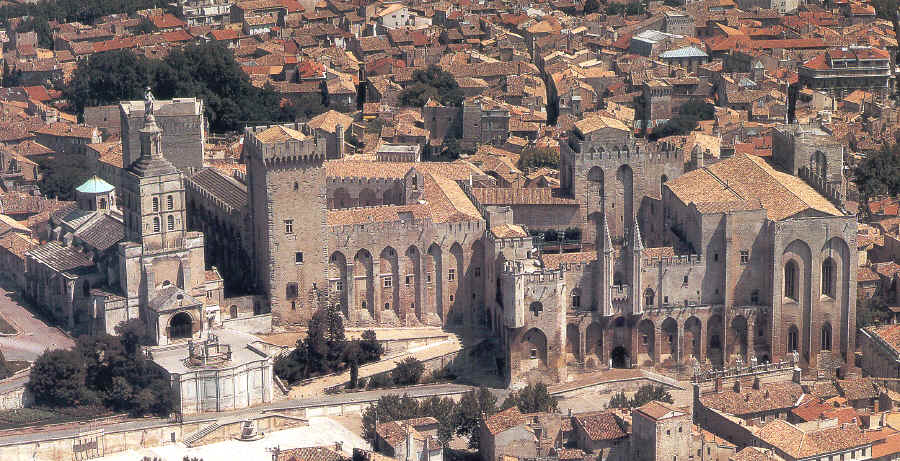 Decline in the Medieval Church
REASONRoger Bacon & 
William of Ockham
FAITHScholasticism
IntellectualInquiry
Peter Abelard [Sic et Non]
  Doctrinal debate
Thomas Aquinas            [Summa Theologica]…       Faith plus reason = Harmony
Decline in the Medieval Church
ChurchCorruption
IndividualPiety
ReligiousDevotion
Inquisition
Rich Monasteries
Benefices
Annates
Indulgences
Lay Devotions
Beguines
Beghards